JULY FINANCIAL/ ENROLLMENT REPORT
Board Meeting July 18, 2024
Monthly  Revenues, Expenditures and Fund Balance Compared to Projected - May
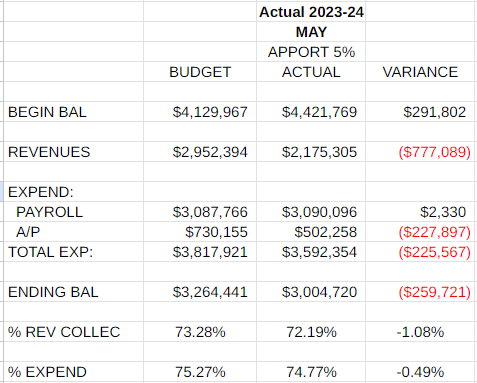 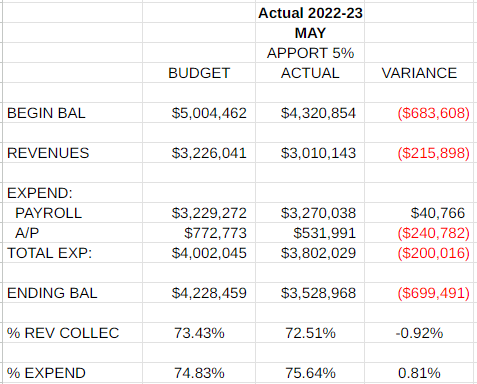 Revenues for the month are $777,000 less than projected.  Due to the tax collections for the year (all in the fall and almost nothing in the spring), we have received 1.08% less revenues than projected, compared with .92% last year.  This makes sense as each month we have been ahead in revenues by 3-4% each month.  Payroll is very close to projected and this month we spent about $225,000 less than projected in accounts payable.  We are still spending less for the year in comparison with last year (.49 less than projected this year and .81% more last year).  I will have full revenue, expenditure and fund balance projections with the June and July reports next month.
MAY 2024 BUDGET STATUS REPORT – GENERAL FUND
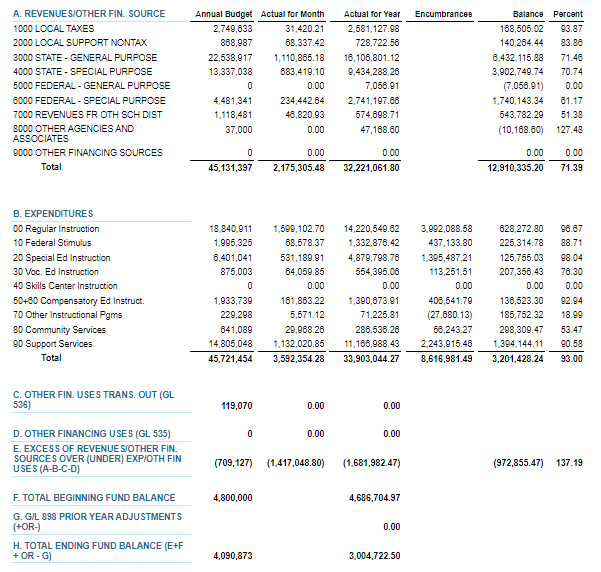 MAY 2024 BUDGET STATUS REPORT – CAPITAL PROJECTS FUND
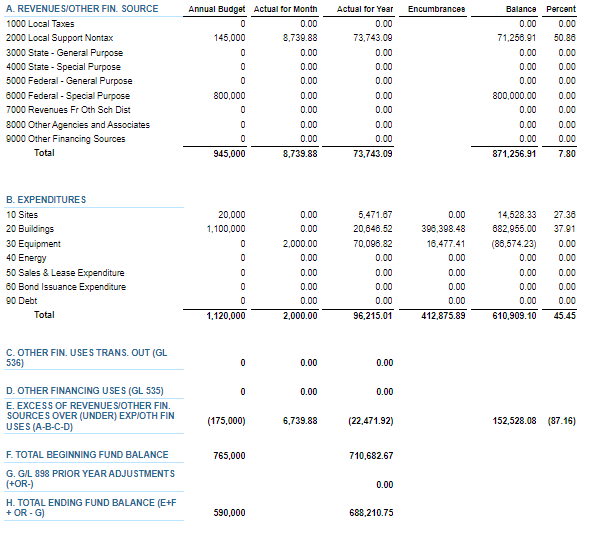 MAY 2024 BUDGET STATUS REPORT – DEBT SERVICE FUND
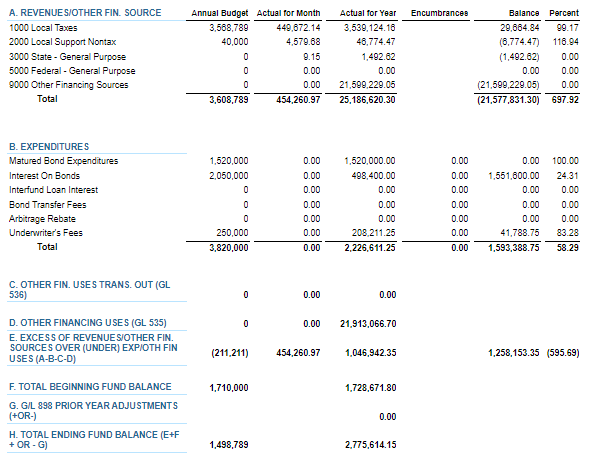 MAY 2024 BUDGET STATUS REPORT – ASB FUND
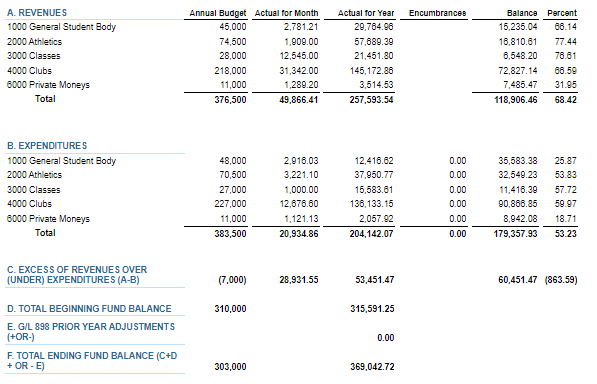 MAY 2024 BUDGET STATUS REPORT – TRANSPORTATION VEHICLE FUND
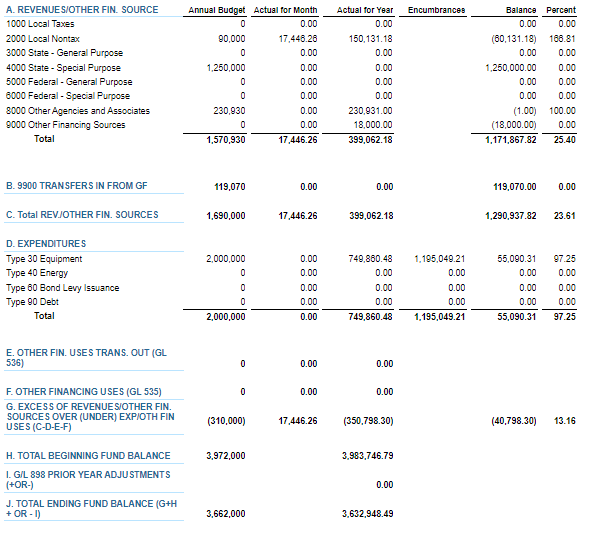